Изменение формы 
представления информации
 без изменения содержания
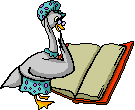 Презентация к уроку информатики в 5 классе
Автор Маркевич М.Д. – учитель информатики ГБОУ СОШ «Школа здоровья» №60 имени В.С. Опариной г. Москва
1
Выходная информация
P= 16 см, S = 15 см
Входная информация
A= 5 см,  B = 3 см
Вставь нужные слова в пропуски: 
Процесс перехода от исходных данных к результату называется 
обработкой информации. 

Дана математическая задача: Прямоугольник имеет длины сторон 5см и 3см. Определите периметр и площадь прямоугольника. 
Используя условие задачи, заполните схему, указав входную информацию и определив выходную:
?
P = (A+B)*2
S = A*B
2
Заполните таблицу. Во второй столбик таблицы поставьте 1- если при обработке получается информация с новым содержанием, 2 – если меняется форма, но не меняется содержание
3
4
Систематизация
Коньки
Фигурные
Роликовые
Мячи
Игрушки
Куклы
Мишки
Кубики
Машинки
Посмотрите внимательно на рисунок. Какие группы предметов можно на нем найти?
5
Систематизация
Систематизация – это деление на группы по каким – либо признакам.

Систематизировать можно информацию, данные, предметы и т.д.


Как можно систематизировать информацию на данных картинках?
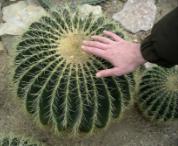 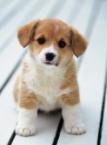 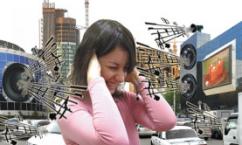 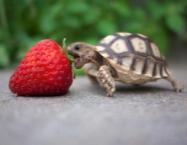 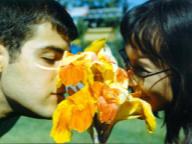 Зрительная           Звуковая               Обонятельная      Осязательная          Вкусовая
Виды информации по способу восприятия человеком
6
Поиск
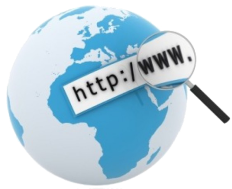 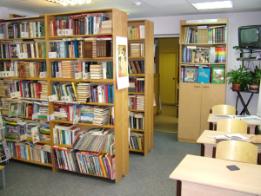 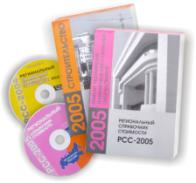 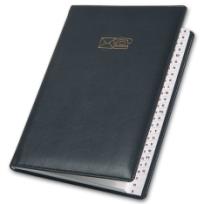 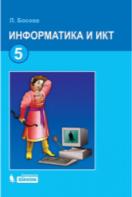 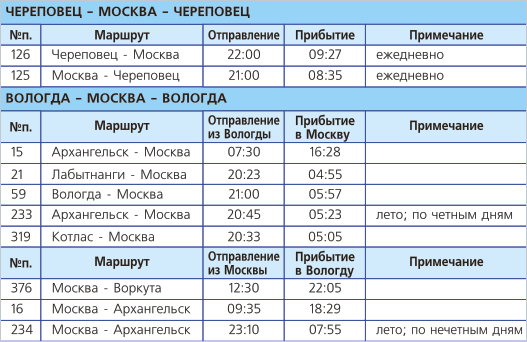 Поиск информации - процесс отыскания в некотором хранилище информации, которая содержит нужные потребителю факты, сведения. 
Если информация в хранилище систематизирована, то найти ее проще.
7
Сортировка
Сортировка – размещение информации в определенном порядке (упорядочивание).
Сортировка бывает:
по алфавиту (в порядке следования букв алфавита)
по номерам (в порядке возрастания или убывания чисел)                   или 
в хронологической последовательности (по дате или времени)
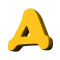 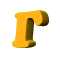 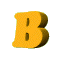 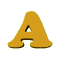 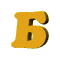 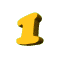 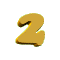 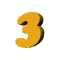 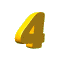 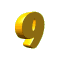 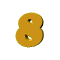 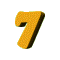 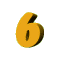 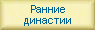 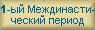 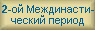 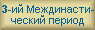 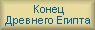 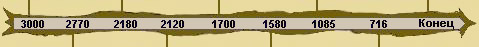 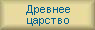 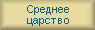 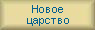 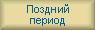 8
Кодирование
Установите соответствие и назовите способ кодирования
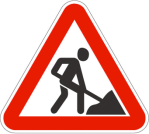 КОШКА
У Лукоморья дуб зеленый
(6,0); (8,0); (7,2); (7,8)

Внимание! 
ремонт
A cat
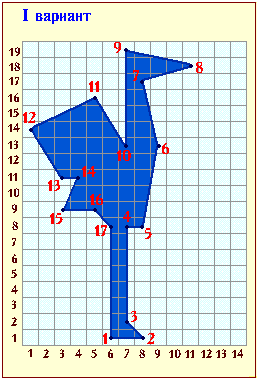 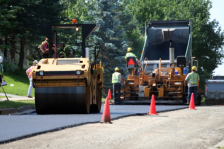 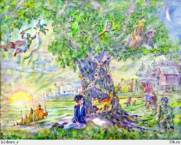 Кодирование –переход от одной формы представления информации к другой, более удобной для восприятия, обработки, хранения или передачи.
9
Задача №1
Окружающие нас объекты можно систематизировать различными способами. Выполните систематизацию, заполнив таблицу.









Слова для справок: солнце, машина, щука, рысь, ложка, воздух, ветер, почва, компьютер, книга, телевизор, горы, комар, платье, петух, береза, роса, апельсин.
10
Задача №1
Окружающие нас объекты можно систематизировать различными способами. Выполните систематизацию, заполнив таблицу.









Слова для справок: солнце, машина, щука, рысь, ложка, воздух, ветер, компьютер, горы, книга, комар, платье, почва, петух, береза, роса, телевизор, апельсин.
11
Задача №2
В первом столбце таблицы перечислены объекты, сгруппированные по классам. Определите основания этих классификаций.
12
Задача №2
В первом столбце таблицы перечислены объекты, сгруппированные по классам. Определите основания этих классификаций.
13
Задача №3
Марине Яблочковой не нравилось, что каждый раз учительница называет ее фамилию последней. Когда учительница узнала об этом, она сказала: «Марина, если ты составишь новый список учеников, я буду пользоваться им». Помогите Марина отсортировать список так, чтобы ее фамилия оказалась первой. Восстановите и список учительницы.
14
Задача №3
Марине Яблочковой не нравилось, что каждый раз учительница называет ее фамилию последней. Когда учительница узнала об этом, она сказала: «Марина, если ты составишь новый список учеников, я буду пользоваться им». Помогите Марина отсортировать список так, чтобы ее фамилия оказалась первой. Восстановите и список учительницы.
15
Задача №3
Марине Яблочковой не нравилось, что каждый раз учительница называет ее фамилию последней. Когда учительница узнала об этом, она сказала: «Марина, если ты составишь новый список учеников, я буду пользоваться им». Помогите Марина отсортировать список так, чтобы ее фамилия оказалась первой. Восстановите и список учительницы.
16
Проверь себя
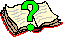 Из перечисленных ниже вариантов выберите тот, который наиболее полно отражает обработку информации с изменением формы представления информации без изменения содержания.

Систематизация, преобразование информации по заданным правилам.
 Преобразование информации путем рассуждений, разработка плана действий.
Систематизация, поиск, кодирование.
Разработка плана действий, сортировка, поиск.
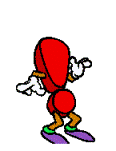 17
Проверь себя
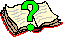 Закончите фразы:

При выполнении кодирования меняется _____________, но не меняется _____________.
Обработка информации, при которой из множества представленной в хранилище информации выбирается та, которая удовлетворяет условию, называется _______________.
Систематизация – это вид обработки информации, при которой _____________________________________________________________.
форма
содержание
поиск
происходит разбиение на группы по некоторому признаку
18
Не сделал ни одной ошибки
Молодец!
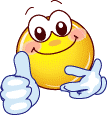 Допустил 1-2 ошибки
Будь внимательнее на уроке!
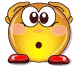 Допустил более 2-х ошибок
Плохо работал на уроке. В следующий раз слушай объяснение внимательнее!
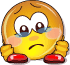 19
Домашнее задание
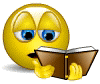 §1.13, 
вопросы стр. 50-52 №1-5 – устно, №8 - письменно
20
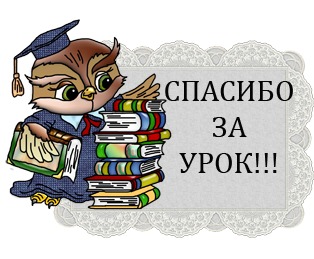 21